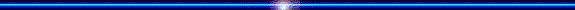 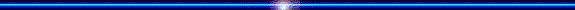 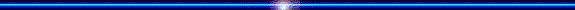 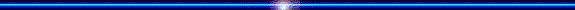 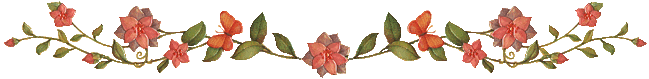 MÔN : ĐỊA LÝ
BÀI 31: ÔN TẬP
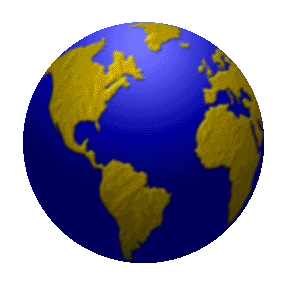 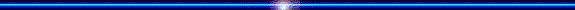 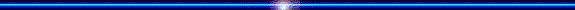 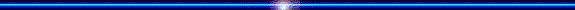 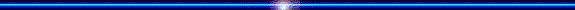 Địa lý
                Bài  31 : Ôn tập.

Hoạt động 1:“ Du lịch vòng quanh đất nước”.
*Điền vào lược đồ tên 
+ Hoàng Liên Sơn          
+ Đỉnh núi Phan - xi-  păng
+ Đồng bằng Bắc Bộ  
 + Các đồng bằng duyên hải Miền Trung
+ Các cao nguyên ở Tây Nguyên
+ Đồng bằng Nam Bộ
+ Một số thành phố lớn ( Hà Nội, 
   Hải Phòng, Huế, Đà Nẵng, TPHCM,
Cần Thơ )
+ biển Đông, các đảo và quần đảo chính...
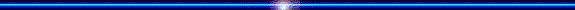 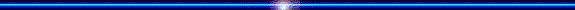 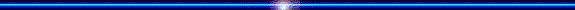 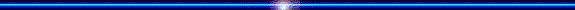 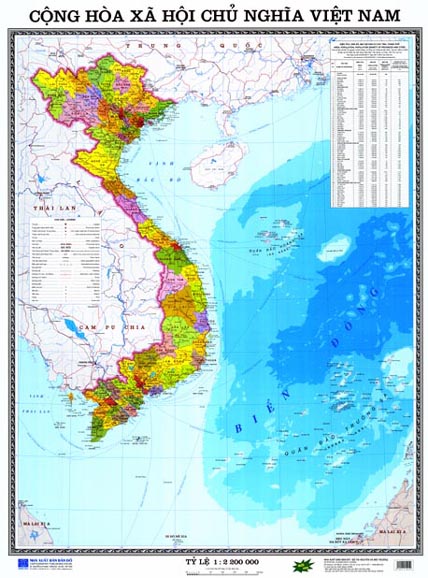 Hãy chỉ vào bảng đồ
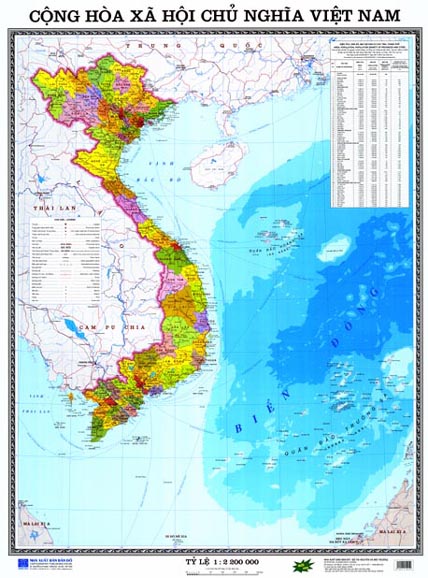 + Hoàng Liên Sơn          
+ Đỉnh núi Phan - xi-  păng
+ Đồng bằng Bắc Bộ  
+ Các đồng bằng duyên hải Miền Trung
+ Các cao nguyên ở Tây Nguyên
+ Đồng bằng Nam Bộ
+ Một số thành phố lớn ( Hà Nội, 
   Hải Phòng, Huế, Đà Nẵng, TPHCM,
   Cần Thơ )
+ biển Đông, các đảo và quần đảo chính...
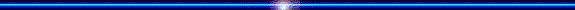 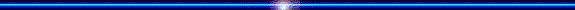 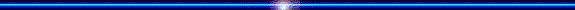 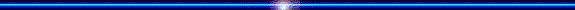 Hoạt động 2 “ Tập làm hướng dẫn viên du lịch”
Thảo luận theo nhóm 5: Chọn thành phố mà nhóm mình yêu thích nhất; chuẩn bị nội dung giới thiệu: Nét nổi bật, đặc điểm tiêu biểu về tự nhiên,  con người của thành phố . 
Thành phố Hồ Chí Minh, thành phố Đà Lạt, thành phố Huế, thủ đô Hà Nội
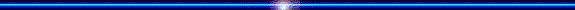 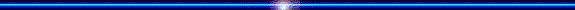 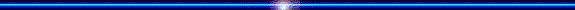 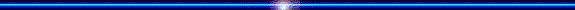 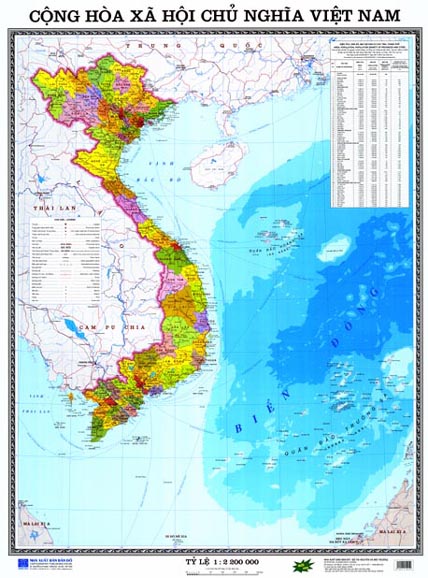 Đại diện các nhóm lên tham gia trò chơi, giới thiệu: Nét nổi bật, đặc điểm tiêu biểu về tự nhiên, con người của thành phố.  
Kết hợp chỉ bản đồ vị trí thành phố đó.
MỘT SỐ HÌNH ẢNH TIÊU BIỂU VỀ THỦ ĐÔ HÀ NỘI
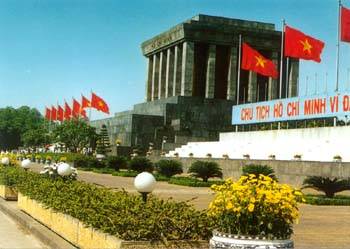 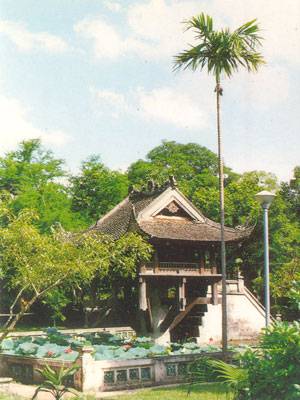 CHÙA MỘT CỘT
LĂNG CHỦ TỊCH HCM
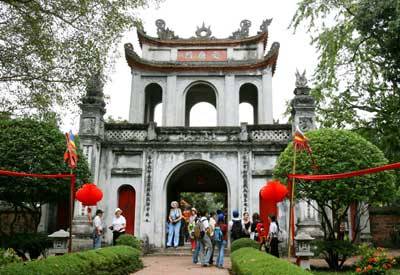 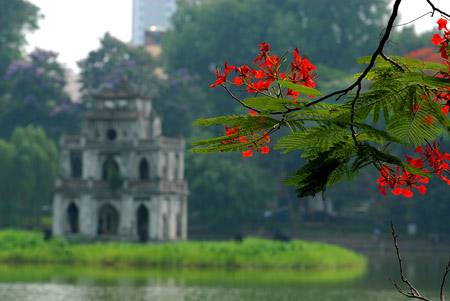 THÁP RÙA – HỒ GƯƠM
VĂN MIẾU QUỐC TỬ GIÁM
MỘT SỐ HÌNH ẢNH TIÊU BIỂU VỀ TP HUẾ
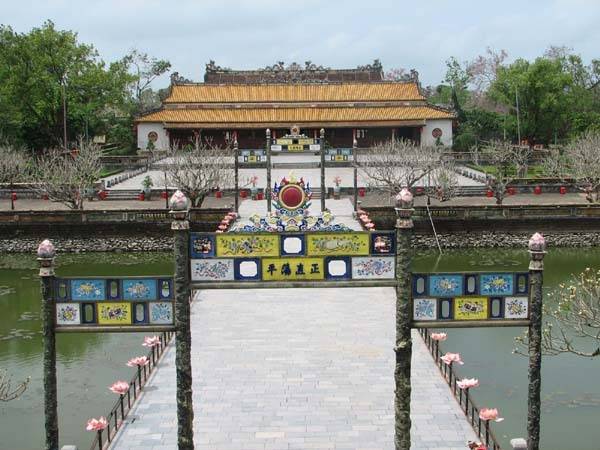 ĐIỆN THÁI HOÀ
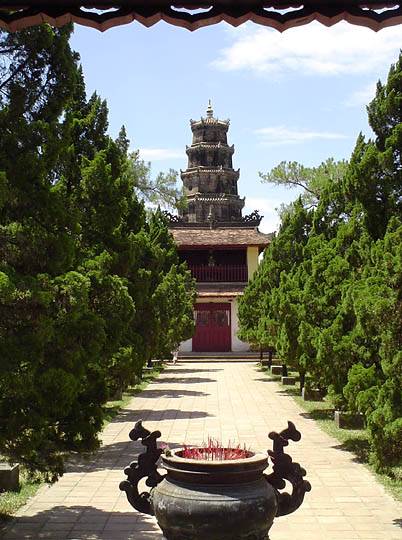 ĐẠI NỘI – HUẾ
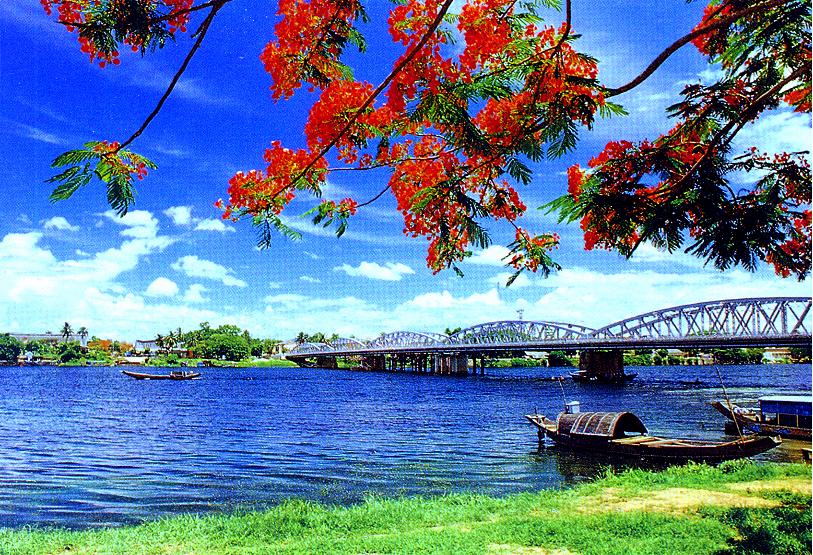 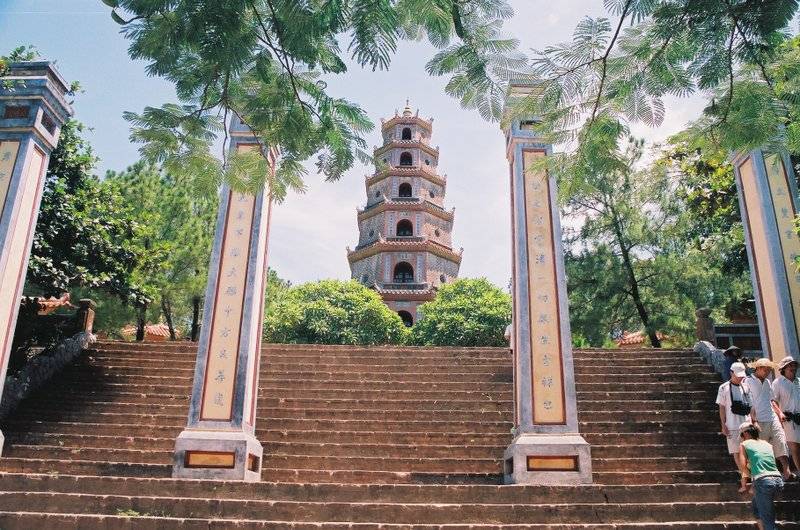 CẦU TRÀNG TIỀN
CHÙA THIÊN MỤ
MỘT SỐ HÌNH ẢNH TIÊU BIỂU VỀ TP ĐÀ NẴNG.
CỤM DI TÍCH 
NGŨ HÀNH SƠN
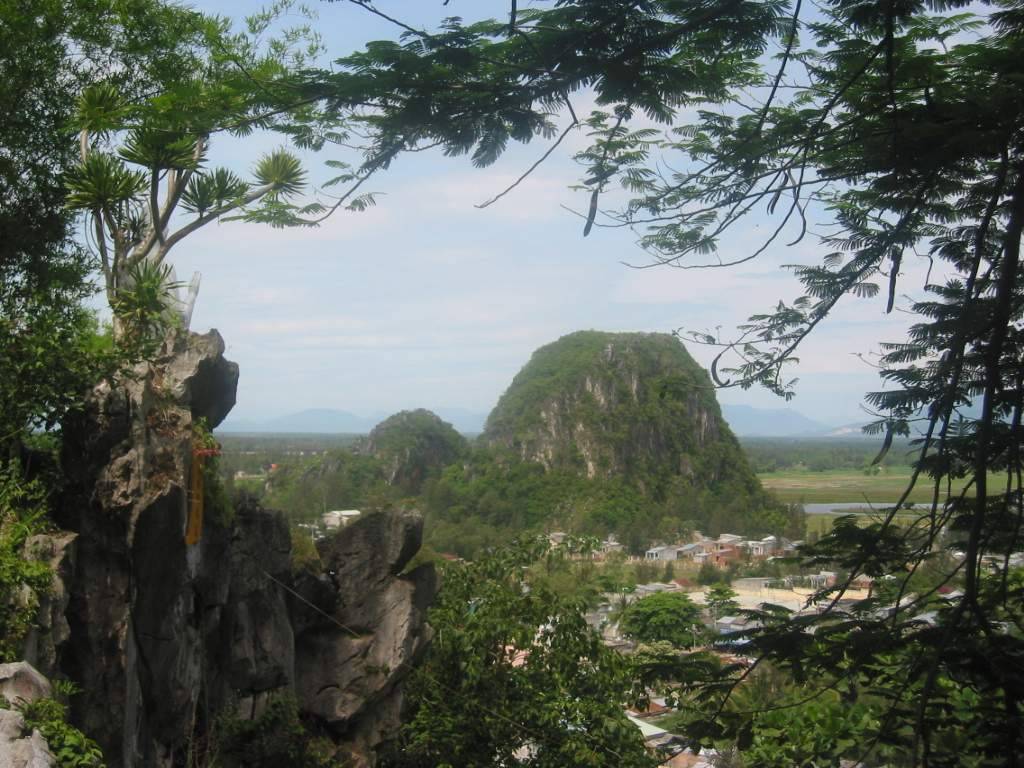 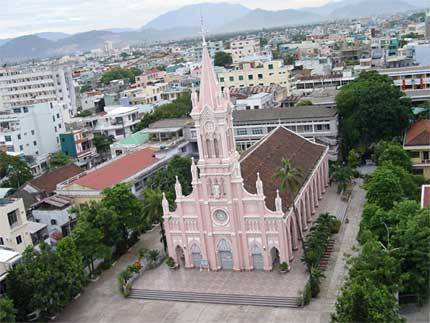 NHÀ THỜ CHÍNH TOÀ
CẦU SÔNG HÀN 
(ban đêm)
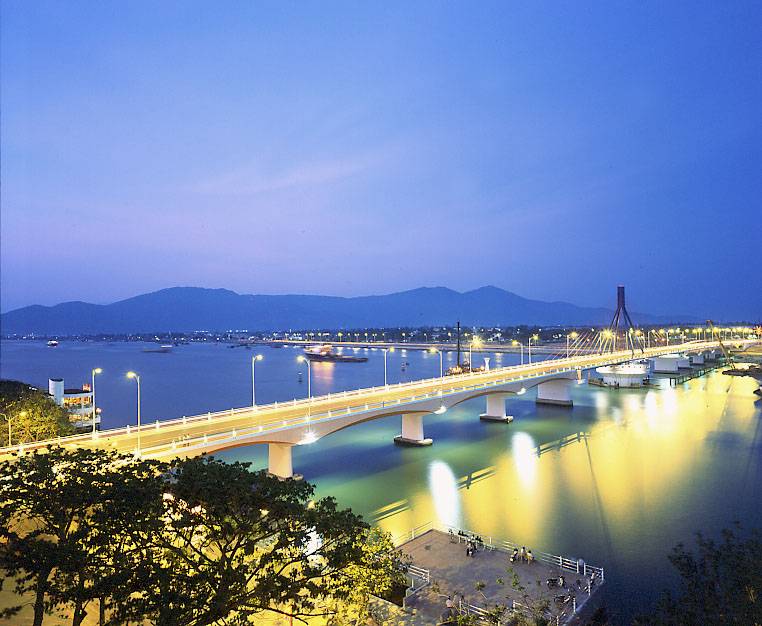 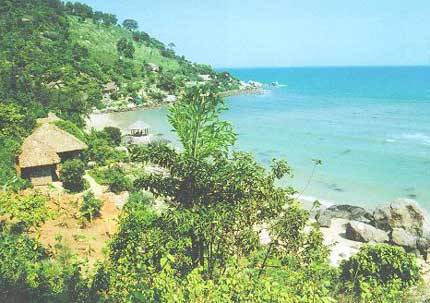 BÁN ĐẢO SƠN TRÀ
MỘT SỐ HÌNH ẢNH TIÊU BIỂU VỀ TP HCM.
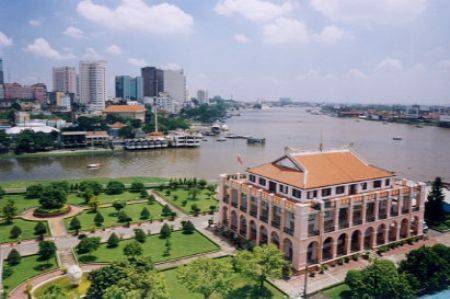 BẾN NHÀ RỒNG
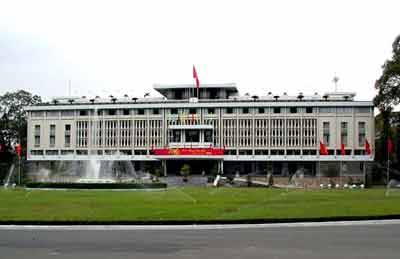 DINH ĐỘC LẬP
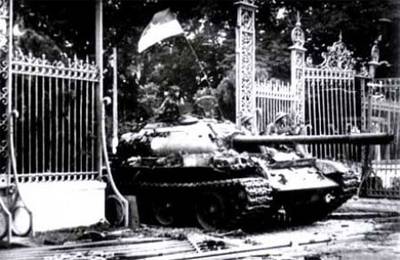 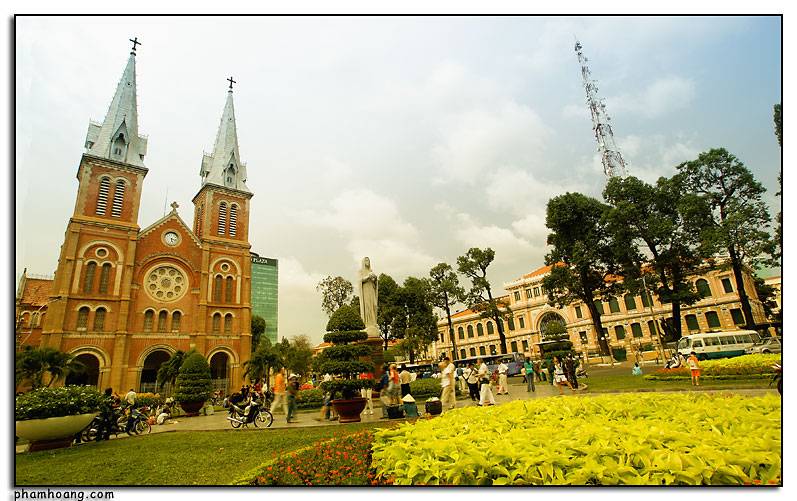 NHÀ THỜ ĐỨC BÀ
XE TĂNG TIẾN VÀO DINH ĐỘC LẬP NGÀY 30/04/1975
MỘT SỐ HÌNH ẢNH TIÊU BIỂU VỀ TP ĐÀ LẠT
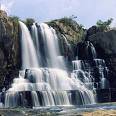 THÁC NƯỚC Ở ĐÀ LẠT
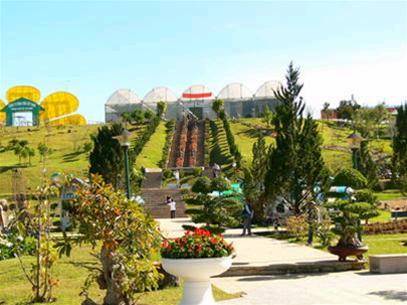 VƯỜN HOA ĐÀ LẠT
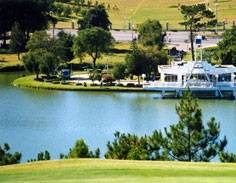 HỒ XUÂN HƯƠNG
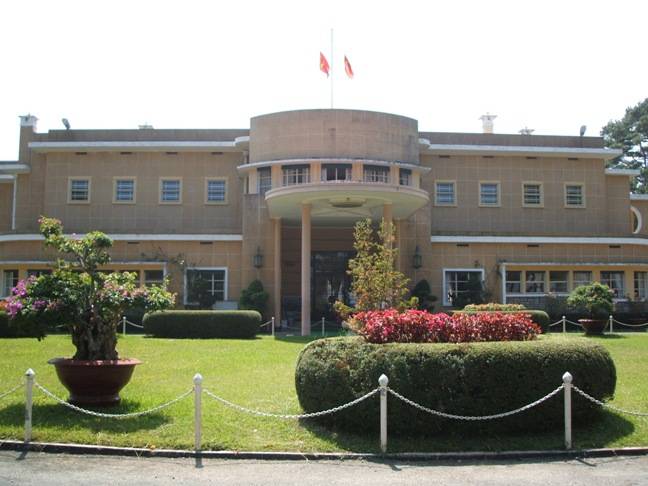 DINH BẢO ĐẠI
MỘT SỐ HÌNH ẢNH TIÊU BIỂU VỀ TP CẦN THƠ
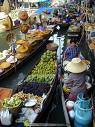 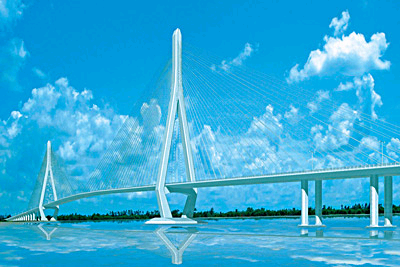 CẦU CẦN THƠ
CHỢ NỔI CẦN THƠ
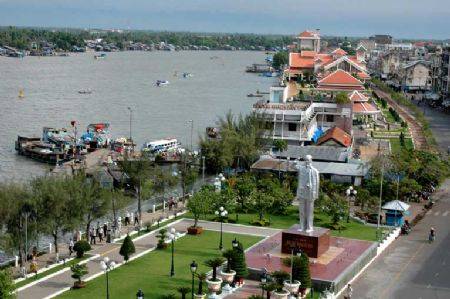 BẾN NINH KIỀU
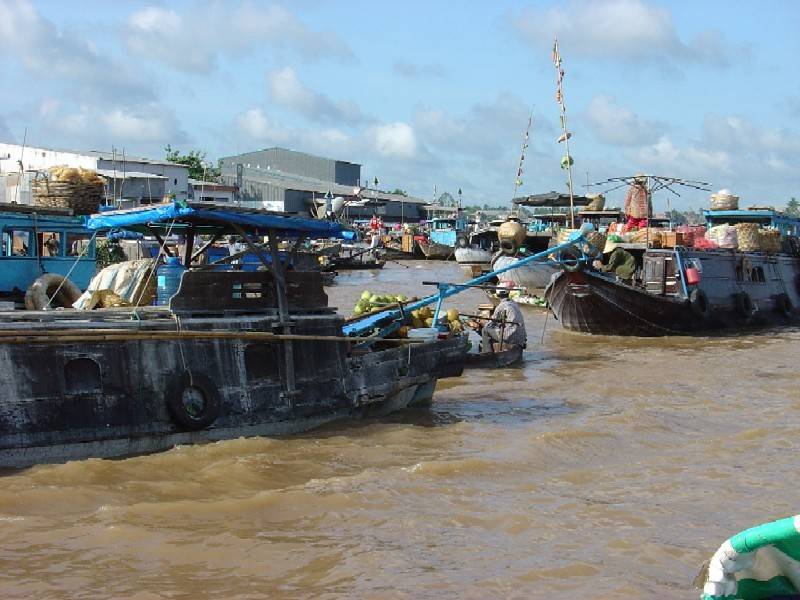 CHỢ NỔI CẦN THƠ
Đây là trang phục của đồng bào dân tộc
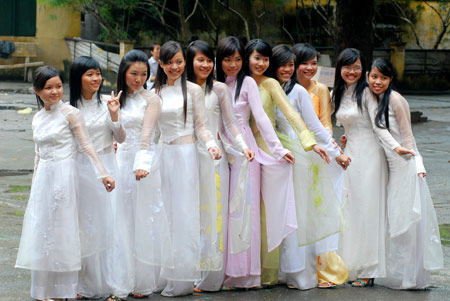 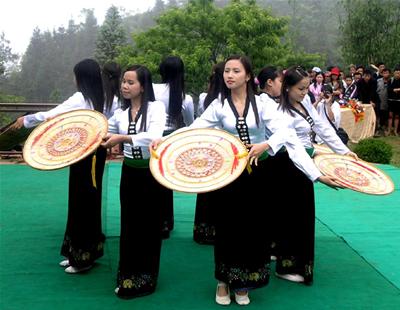 Trang phục
của phụ nữ dân tộc Thái
Trang phục 
 áo dài Việt Nam
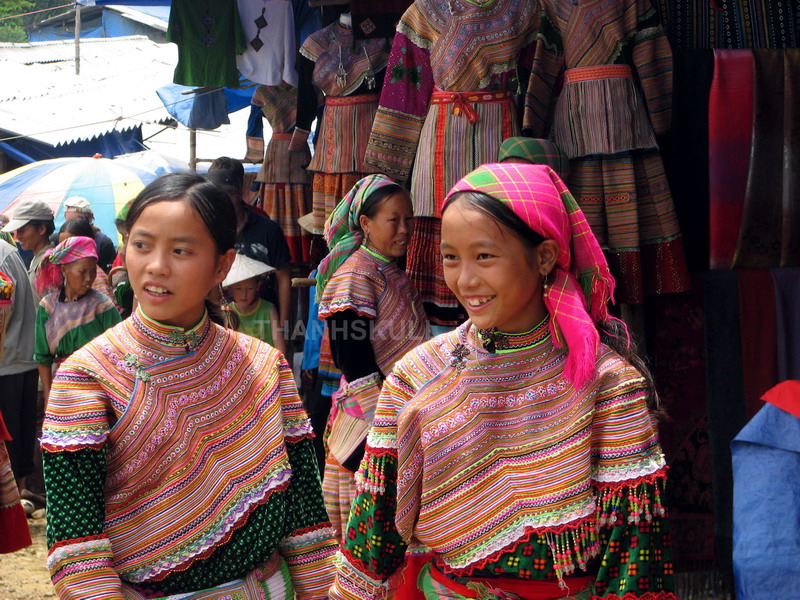 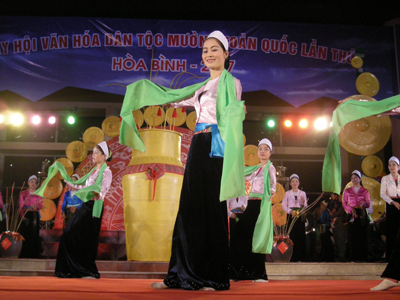 Trang phục dân tộc H’Mông
Trang phục dân tộc Mường
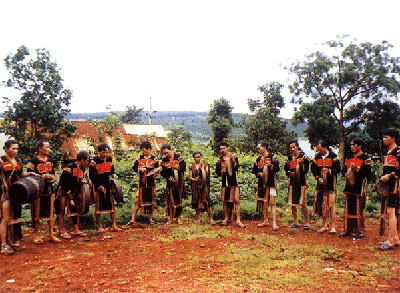 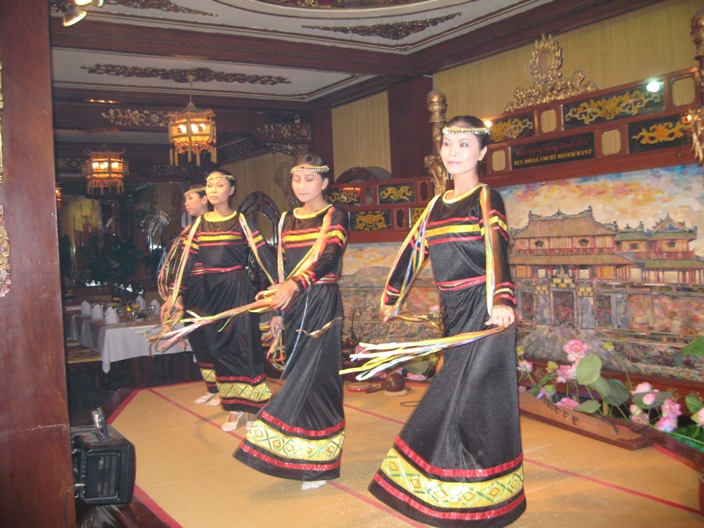 Trang phục dân tộc Gia Rai
Trang phục dân tộc Ê Đê
Hoạt động 3:Một số hoạt động sản xuất chính ở các vùngHãy ghép các ý ở cột A với cột B cho phù hợp
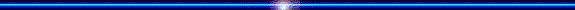 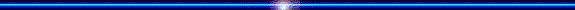 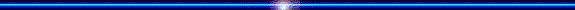 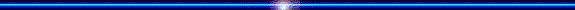 Hoạt động 4 :     “ Ô CHỮ KỲ DIỆU”
Gồm 7 ô chữ hàng ngang và 1 ô chữ hàng dọc.
-“ Ô số 1” – Gồm 8 chữ cái, đây là từ chỉ phần nước mặn rộng lớn của nước ta?
-“ Ô số 2” – Gồm 7 chữ cái, từ chỉ vùng đất có địa hình cao, sườn dốc?
- “Ô số 3” - Gồm 3 chữ cái: tên một thành phố nổi tiếng với các công trình kiến trúc cung đình, lăng tẩm… của các vua chúa triều Nguyễn?
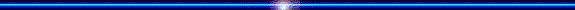 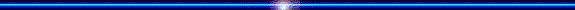 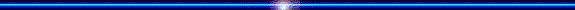 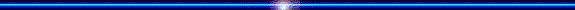 - “Ô số 4” - Gồm 7 chữ cái, từ chỉ vùng đất nằm giữa miền núi và đồng bằng?
“Ô số 5” - Gồm 8 chữ cái, từ chỉ vùng đất rộng lớn, bằng phẳng?
- “Ô số 6”- Gồm 5 chữ cái: Thủ đô của đất nước  Việt Nam?
- “ Ô số 7”- Gồm 9 chữ cái, tên thành phố lớn nhất
nước ta được mang tên Bác?
=> Đoán ô chữ hàng dọc ?
Bảng ô chữ:
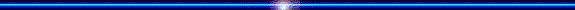 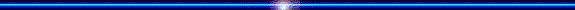 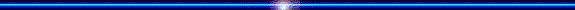 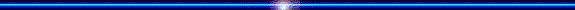 1
V
U
N
G
B
I
Ê
N
2
M
I
Ê
N
N
U
I
3
H
U
Ê
4
T
R
U
N
G
D
U
5
Đ
Ô
N
G
B
Ă
N
G
6
H
A
N
Ô
I
7
H
Ô
C
H
I
M
I
N
H
Địa lý:                 Bài  31 : Ôn tập. 
                                                Ghi nhớ:
 - Đất nước ta có 3 vùng miền cơ bản: Vùng miền núi - trung du; vùng đồng bằng; vùng biển.
 - Các thành phố tiêu biểu cho 3 vùng miền của đất nước: Hà Nội, Huế, Đà Nẵng, TP Hồ Chí Minh, Đà Lạt, Cần Thơ. Mỗi thành phố có nét nổi bật, tiêu biểu riêng.
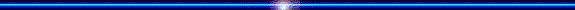 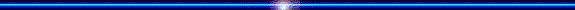 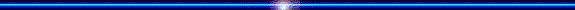 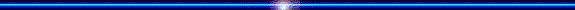 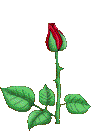 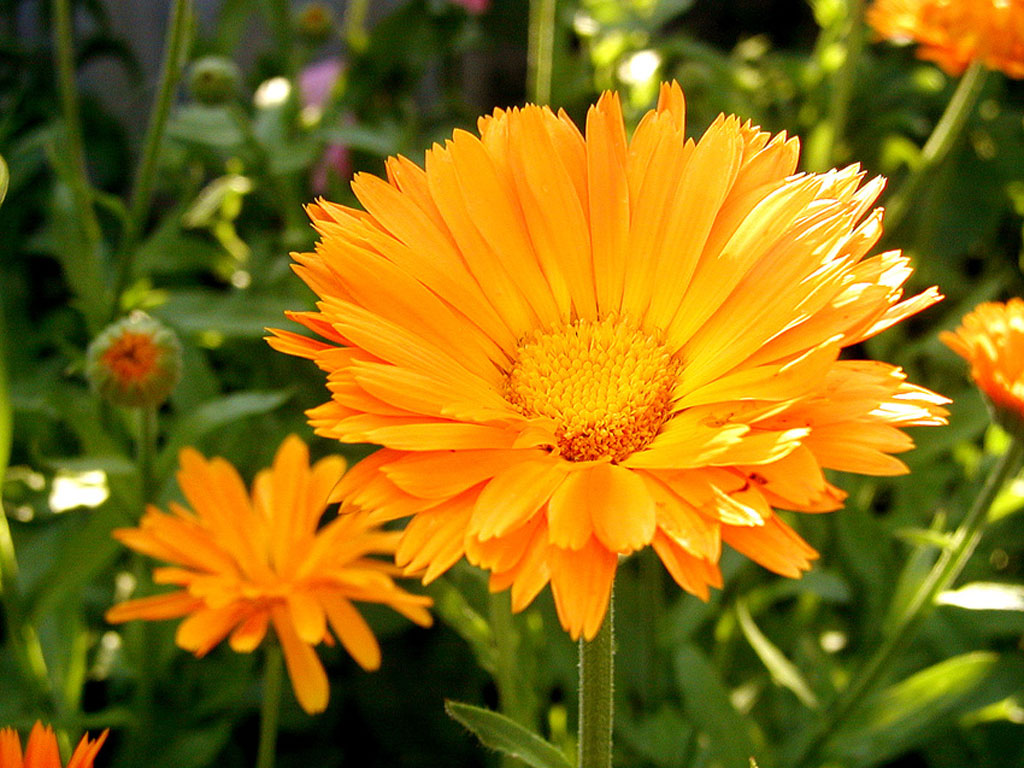 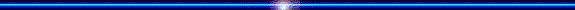 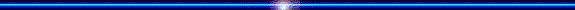 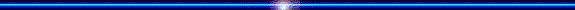 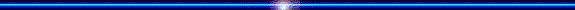 Chân thành cảm ơn
quý thầy cô cùng các em học sinh